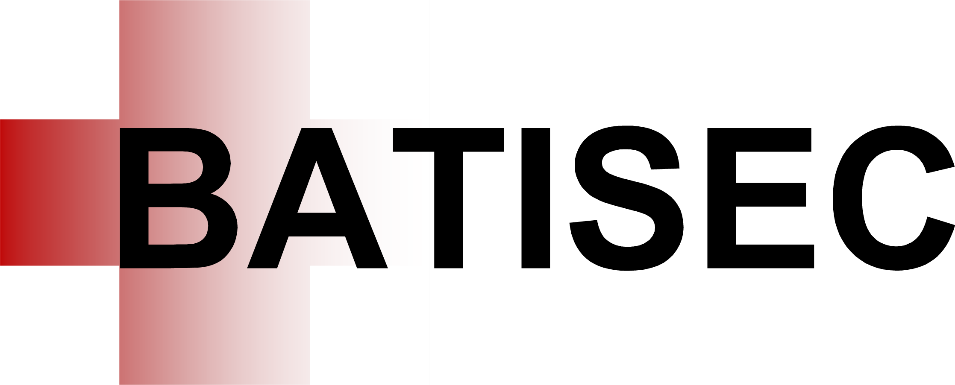 [Speaker Notes: Name des Referenten, Ort und Datum einfügen
Ev. Begrüssungszeile]
Chutes et faux pas:zoom sur la cause d'accident numéro un
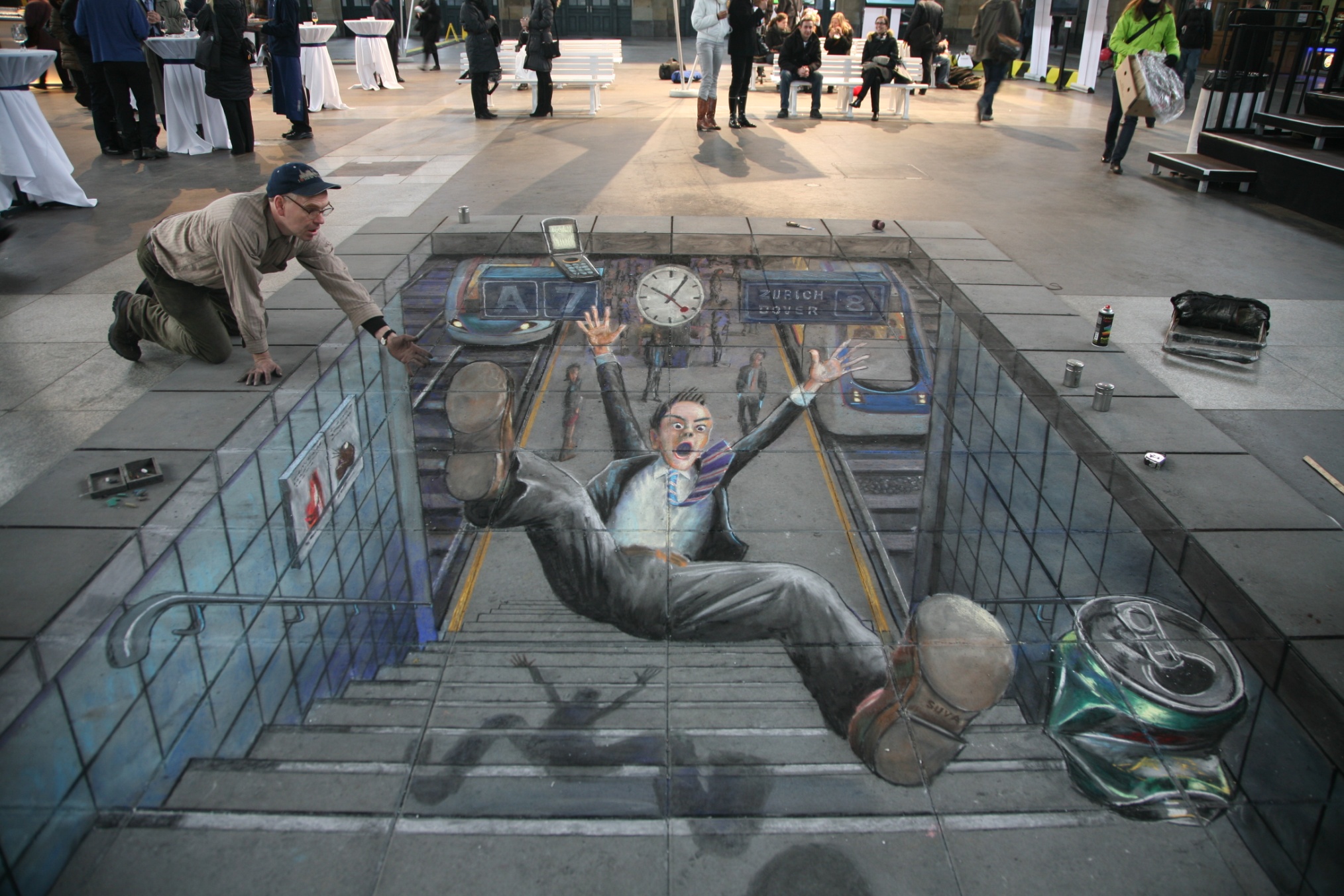 2
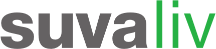 Programme en 50 min
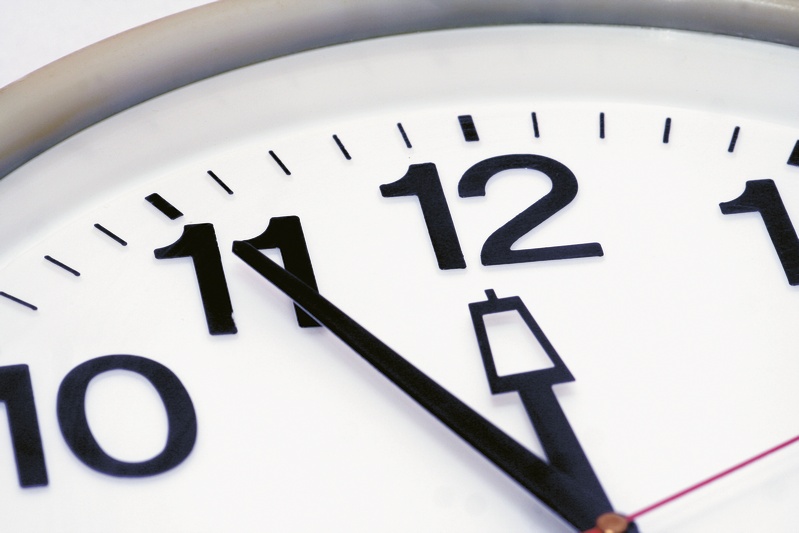 Film d'introduction «En bas» (20') 

Travail de groupe (15') 

Rébus en images (10') 

Conclusions (5')
3
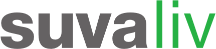 [Speaker Notes: Ev. Programm anpassen]
Objectifs de la journée
Vous connaissez les causes des accidents dus aux chutes et faux pas au travail et durant les loisirs.  

Vous savez comment prévenir les accidents dus aux chutes et faux pas. 

Vous faites partie des collaborateurs qui contribueront à la réalisation de l'objectif de l'entreprise, c'est-à-dire une baisse de XX % des accidents d'ici à 201?.
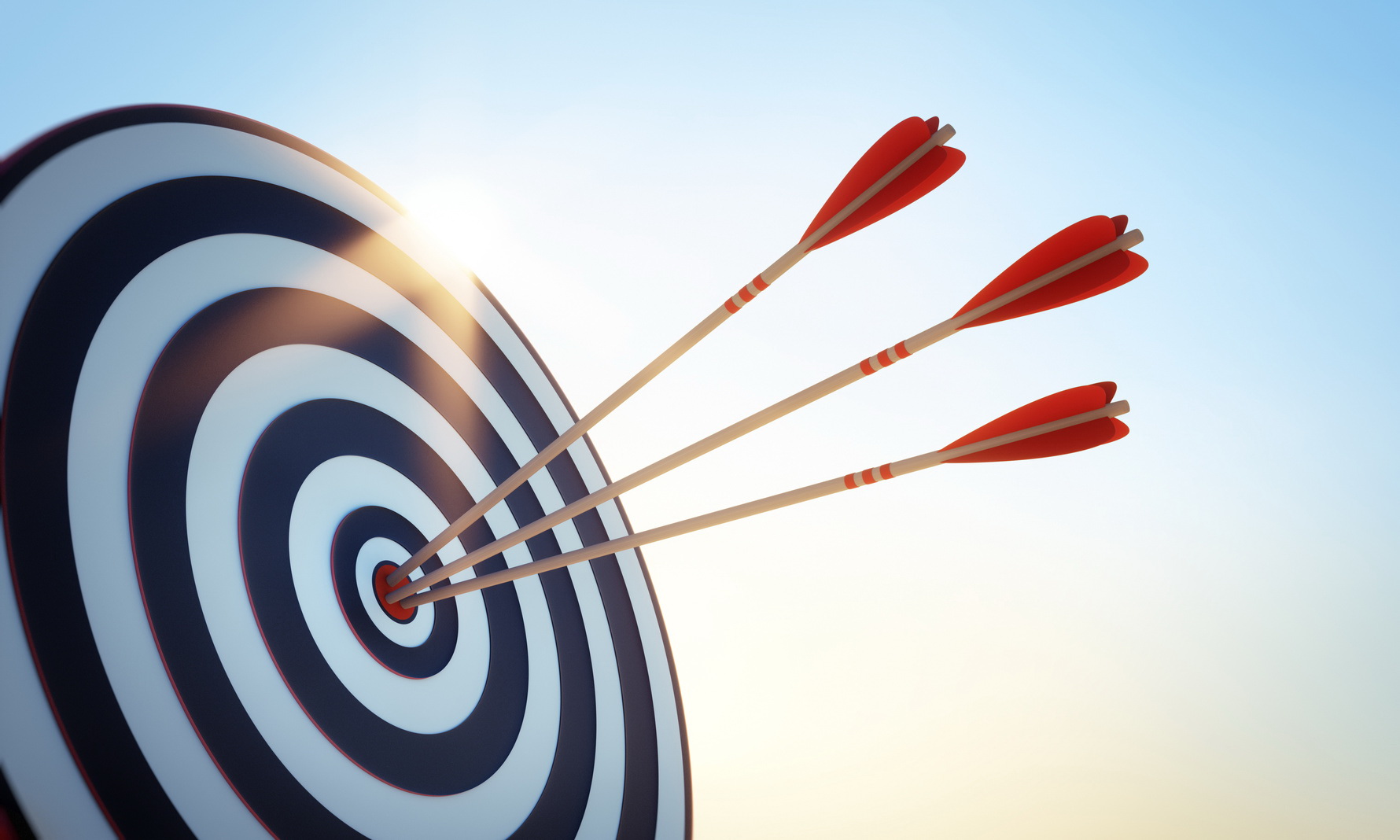 4
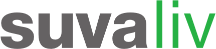 [Speaker Notes: Définir avant le cours le pourcentage de réduction des accidents dus aux chutes et faux pas visé par l'entreprise. 
Ev. eigene Ziele formulieren und ergänzen]
Votre expérience nous intéresse
Vous est-il déjà arrivé de trébucher et de faire une chute de plain-pied? 

Connaissez-vous des situations à risque de chute typiques 
dans la vie de tous les jours? 

Que peut-on faire pour les éliminer? 

Les situations aux risques sont-ils détectés en cours d’entreprise comme un presqu’accident

Arrête-t-on si le chemin n’est pas visible?
5
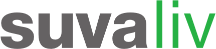 [Speaker Notes: Demander aux participants de raconter leurs expériences. 
Gibt es eine Meldestelle für Stolperfallen im Betrieb?]
Eviter les chutes et faux pas Trois niveaux d'intervention
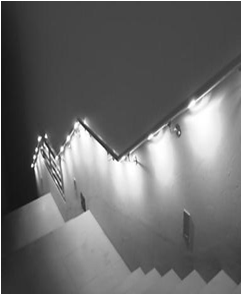 Conditions favorable

Eclairage optimal
Sols antidérapants
Service d’hiver
Chaussures
6
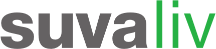 Eviter les chutes et faux pas Trois niveaux d'intervention
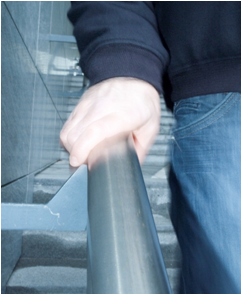 Comportements favorables

Faire de l’ordre
Définir et observer des règles précises
Renforcer l’attention
7
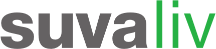 Eviter les chutes et faux pas Trois niveaux d'intervention
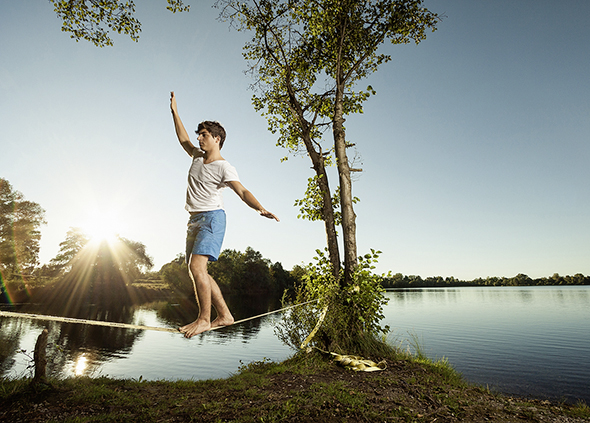 Condition physique optimale

Améliorer l'équilibre 
Développer la force 
Améliorer la coordination
8
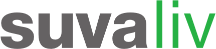 Chutes et faux pas - cause d'accident numéro un
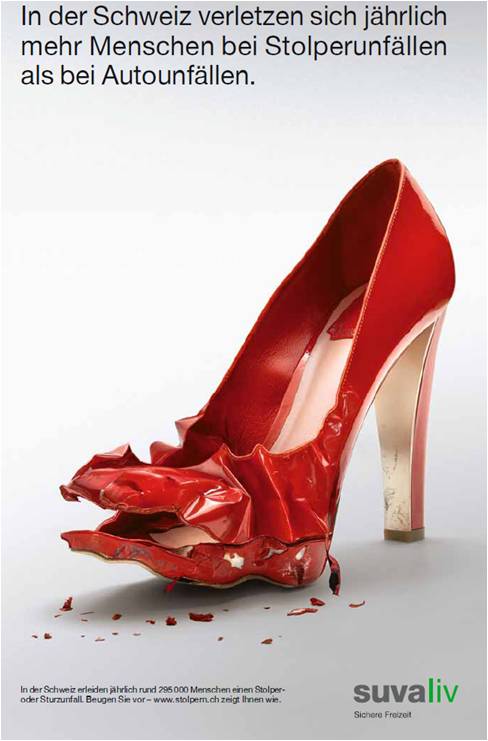 La Suisse enregistre env. 190 000 accidents professionnels par an. 

75 % des accidents se produisent de plain-pied et 25 % des accidents se produisent dans les escaliers. 

Les accidents dus aux chutes et faux pas sont particulièrement nombreux en hiver (du mois de décembre au mois de février).

De nombreux accidents pourraient être facilement évités.
9
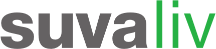 Batisec: Chutes et faux pas à la troisième place
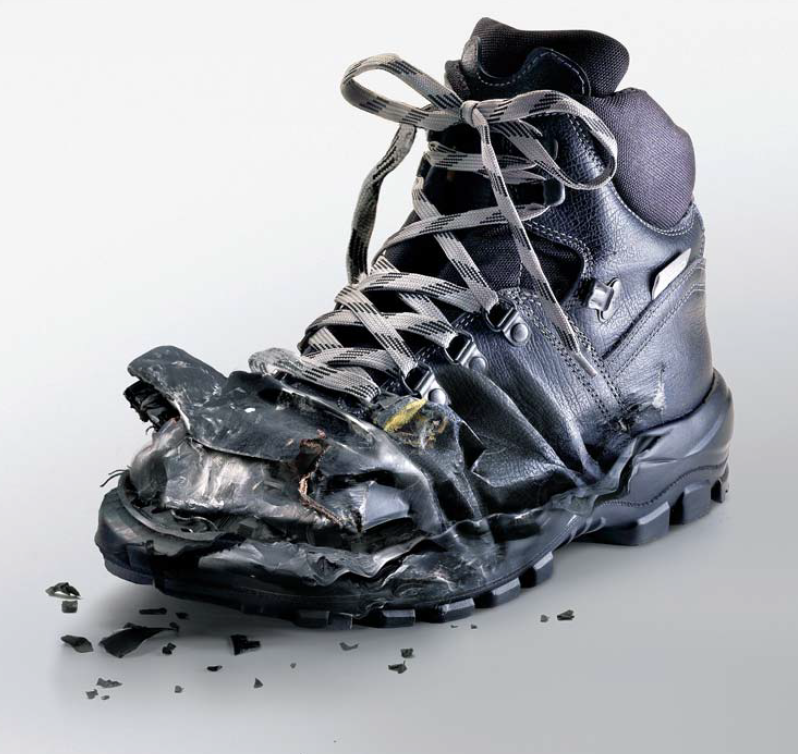 10
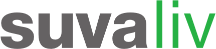 [Speaker Notes: In den Branchen und Betrieben welche der Batisec angeschlossen sind ist Stolpern und Stürzen die dritthäufigste Unfallursache.]
Statistique des accidents de l'entreprise
11
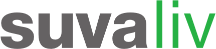 [Speaker Notes: Complétez le transparent avec la statistique des accidents de l'entreprise. 

En Suisse, les chutes et faux pas constituent la cause d'accident la plus fréquente. Chaque année, plus de 165 000 assurés LAA se blessent en trébuchant ou en tombant, ce qui représente environ 60 000 accidents professionnels et 105 000 accidents dans le cadre des loisirs.]
Film «En bas»
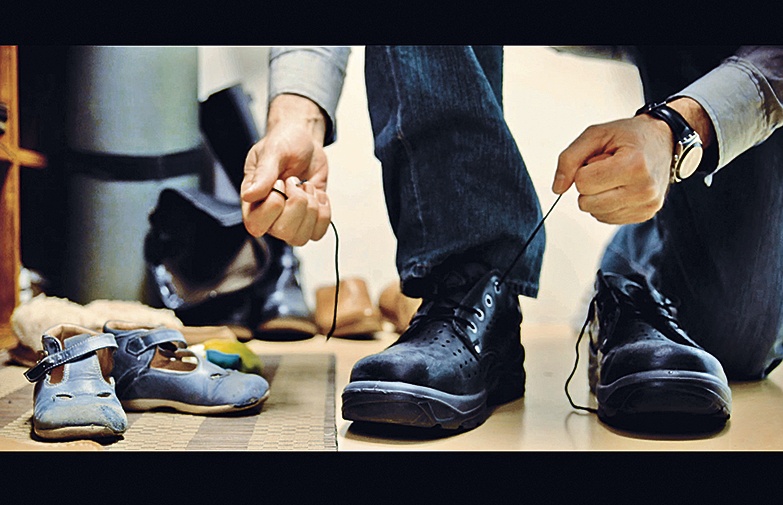 12
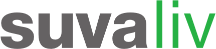 [Speaker Notes: Assombrissez la pièce pour créer une ambiance de salle de cinéma.]
Discussion de groupe
Quelle est la situation dans votre entreprise? Y a t-il des situations à risque pouvant être éliminées? 

Quelle est la situation chez vous? Réagissez-vous différemment que dans votre entreprise? 

Quelles sont les causes possibles des chutes?
13
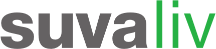 [Speaker Notes: Les participants forment des groupes de quatre personnes pour répondre aux questions. Dites aux participants que chaque groupe présentera ses conclusions en plénum à la fin de la discussion. La discussion dure une dizaine de minutes.]
Principales causes d'accident
Causes techniques

Sols défectueux
absence ou manque d'éclairage
absence de main courante
sols glissants et chaussures inappropriées
chaussures en mauvais état
14
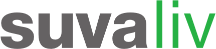 Principales causes d'accident
Causes organisationnelles


Manque d'ordre et de propreté au poste de travail
absence de signalisation des zones dangereuses
absence de prescriptions ou prescriptions incomplètes
etc.
15
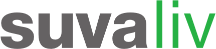 Principales causes d'accident
Causes individuelles

Unterschätzen des Risikos
Objets qui traînent
Inattention
Désordre
sous-estimation du risque
manque de condition physique 
etc.
16
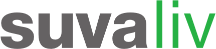 Chute trébuchement sont presqu’accident
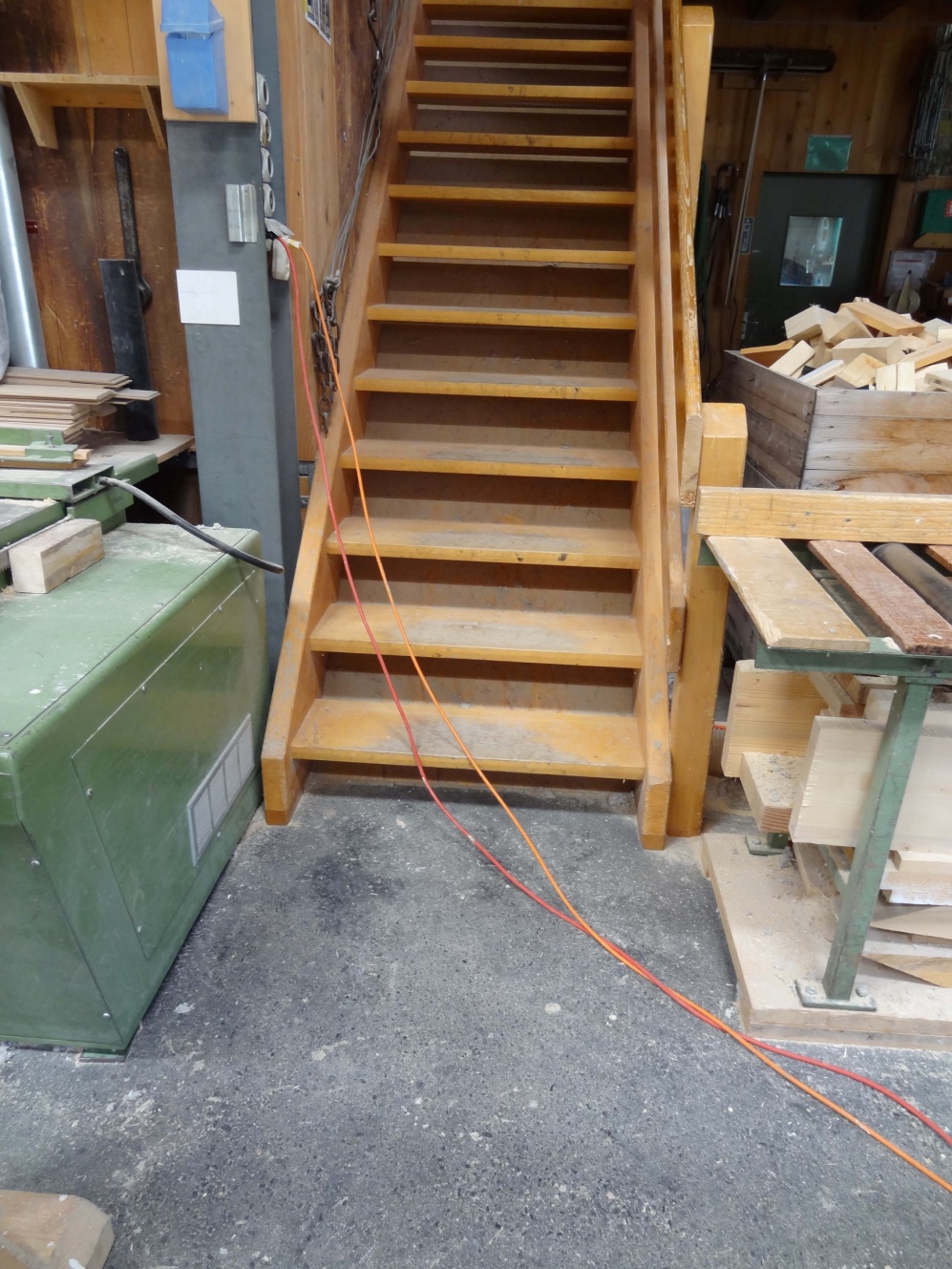 Si vous remarquez une situation à risque, l'éliminer immédiatement ou de signaler la zone dangereuse

Si ce n’est pas possible ou une autre mesure est nécessaire, signalez le cas au responsable:(inscrire le nom de la personne) 

Arrête quand le chemin est dangereux


Merci de votre aide!
17
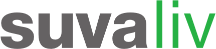 [Speaker Notes: Demander le nom de la personne responsable du service d'annonce avant le cours et se faire expliquer la procédure prévue.]